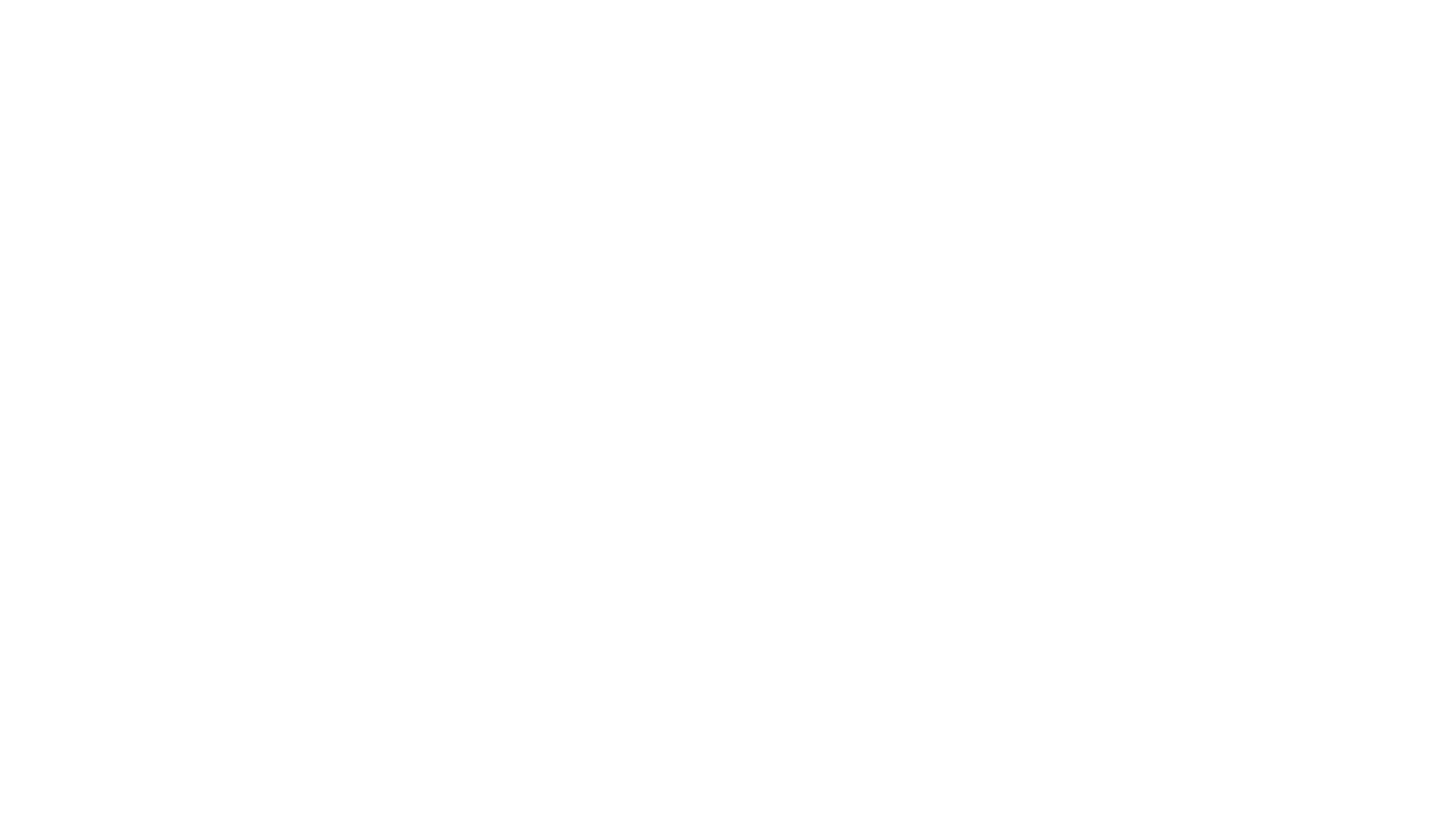 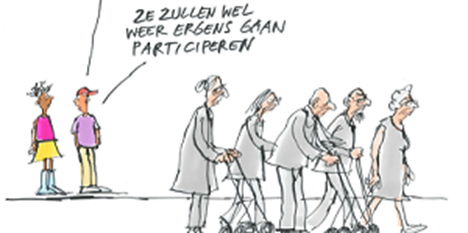 Hoe zit dat vanuit de Gemeente gezien en hoe doe je dat nu eigenlijk als je adviseur duurzame leefomgeving bent?
Bewonersparticipatie
Lj1 p4 Les 5 Stad en Wijk 10 juni 2020
2 presentaties nog!? 

1. Bewonersparticipatie en de rol / het belang van de Gemeente

2. Bewonersparticipatie; hoe pak je dat aan als je aan de slag bent als adviseur duurzame leefomgeving?

3. Opdracht voor volgende week. 


Begrippen uit de begrippenlijst die vandaag aan bod komen: 
Stadstuinen
De gemeente 
Bewonersparticipatie / trap 
Burgerinitiatieven
Programma van vandaag
1. Participatie van burgers gezien vanuit de gemeente
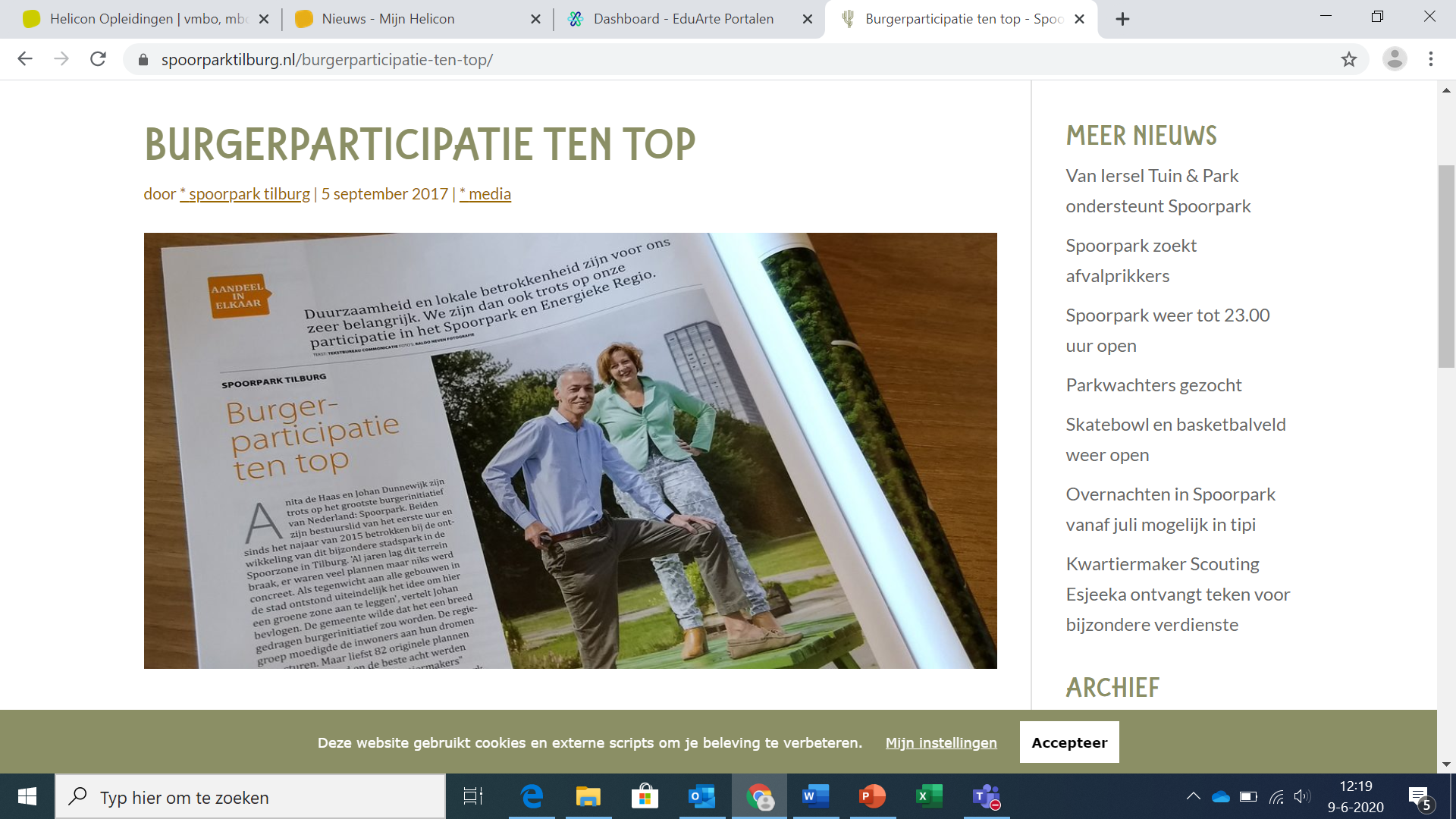 Goed voorbeeld:
Even een filmpje kijken:
https://www.youtube.com/watch?time_continue=12&v=uZ_bor50EgU&feature=emb_logo
Gemeente had geen bestemming voor dit gebied
Met betrokken burgers plannen gemaakt , burgerinitiatief 100%
Financiering deels particulieren en groter deel door gemeente
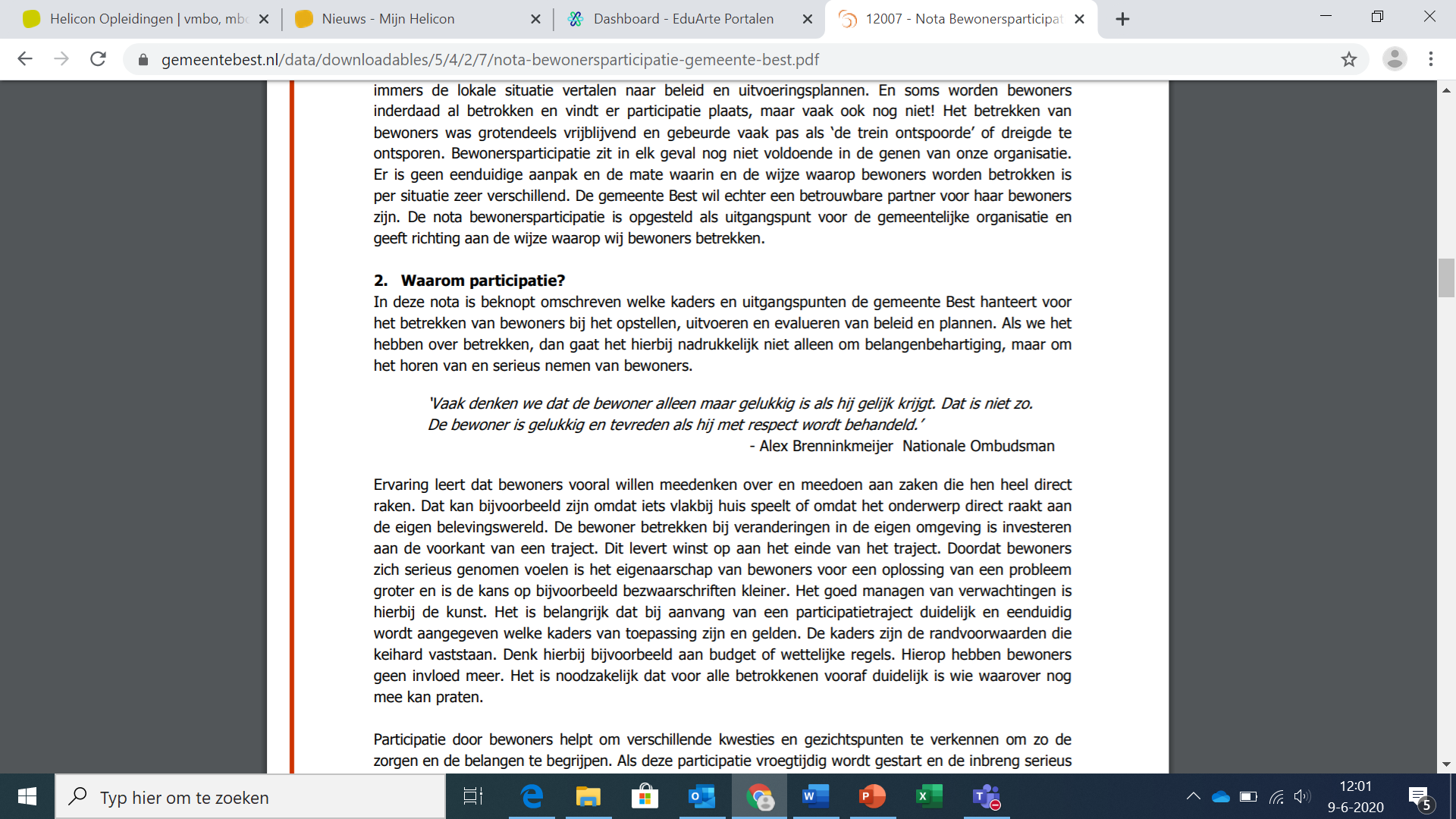 Waarom wil een Gemeente bewoners betrekken?!
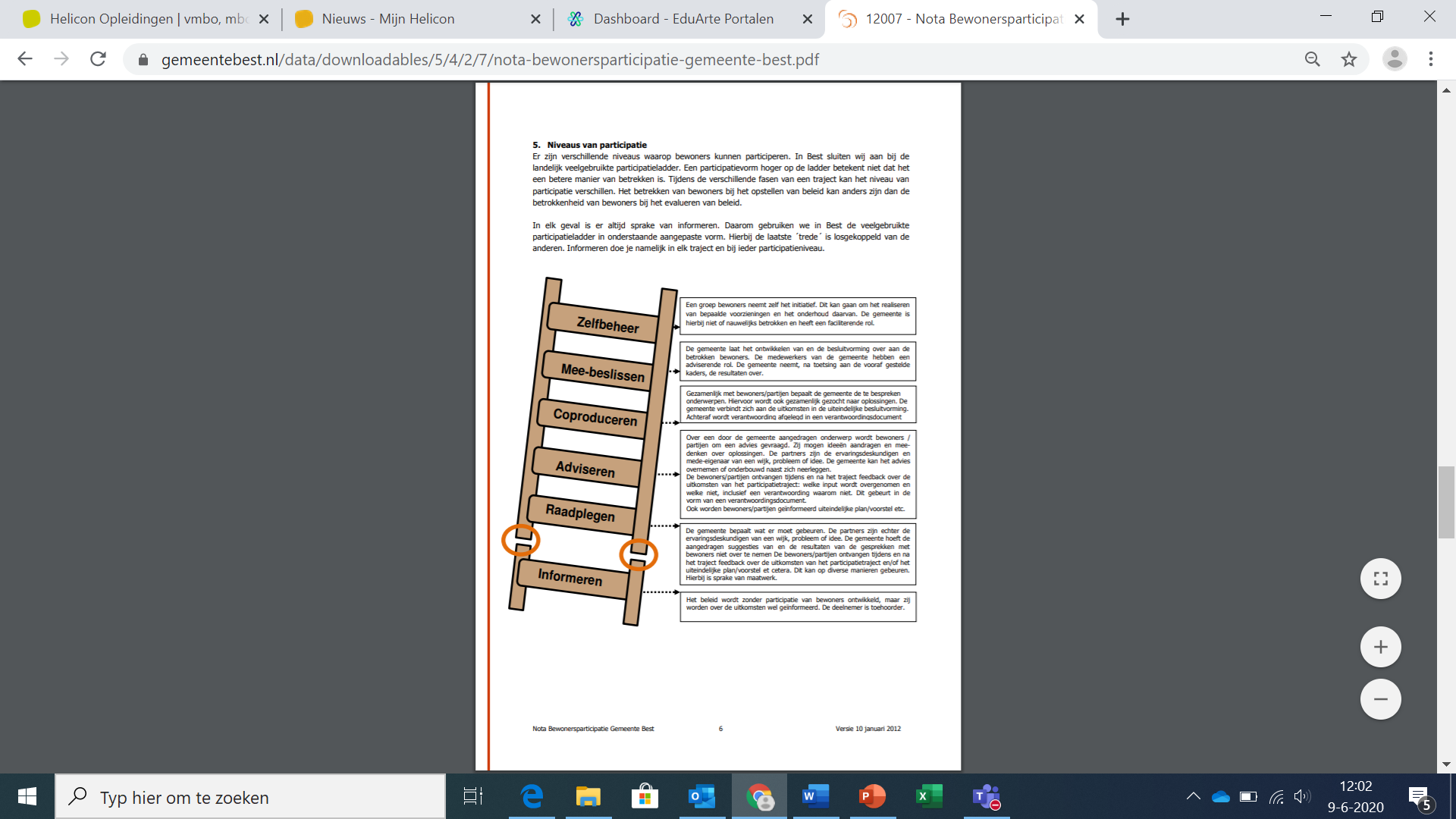 Hoe oftewel in welke mate worden bewoners betrokken:
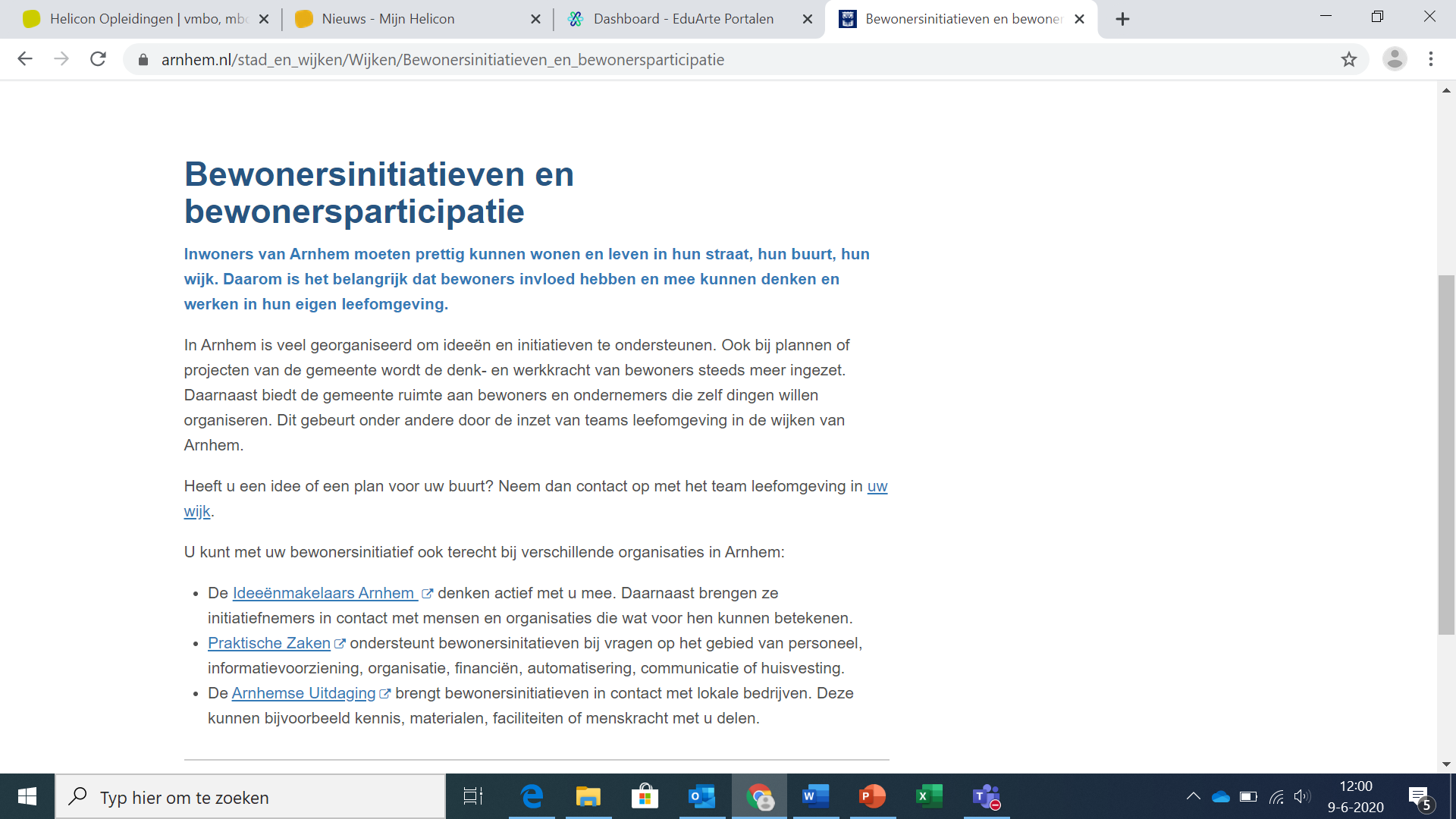 De Gemeente kan hierin samenwerken met organisaties:
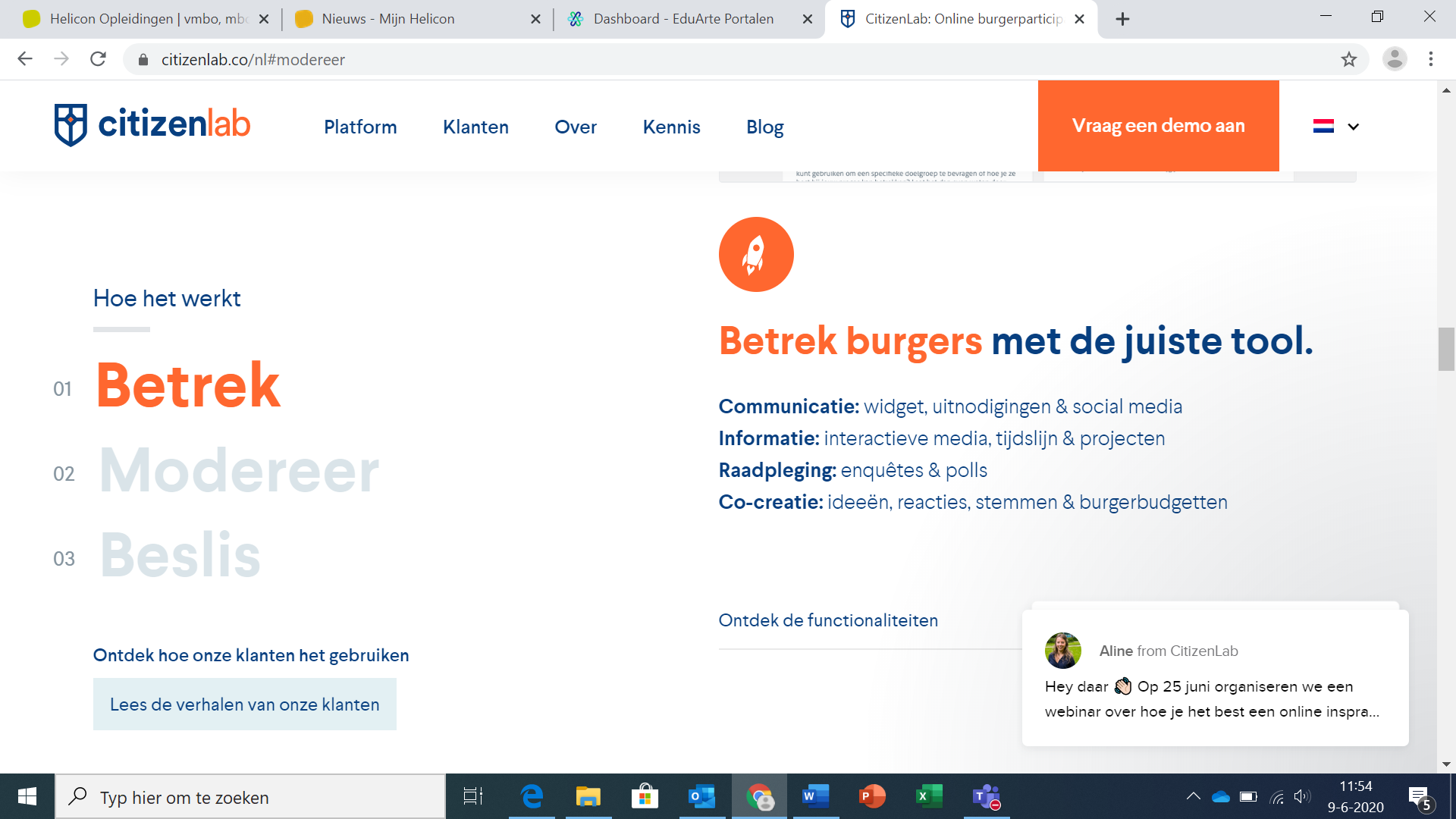 En gebruik maken van allerlei tools:
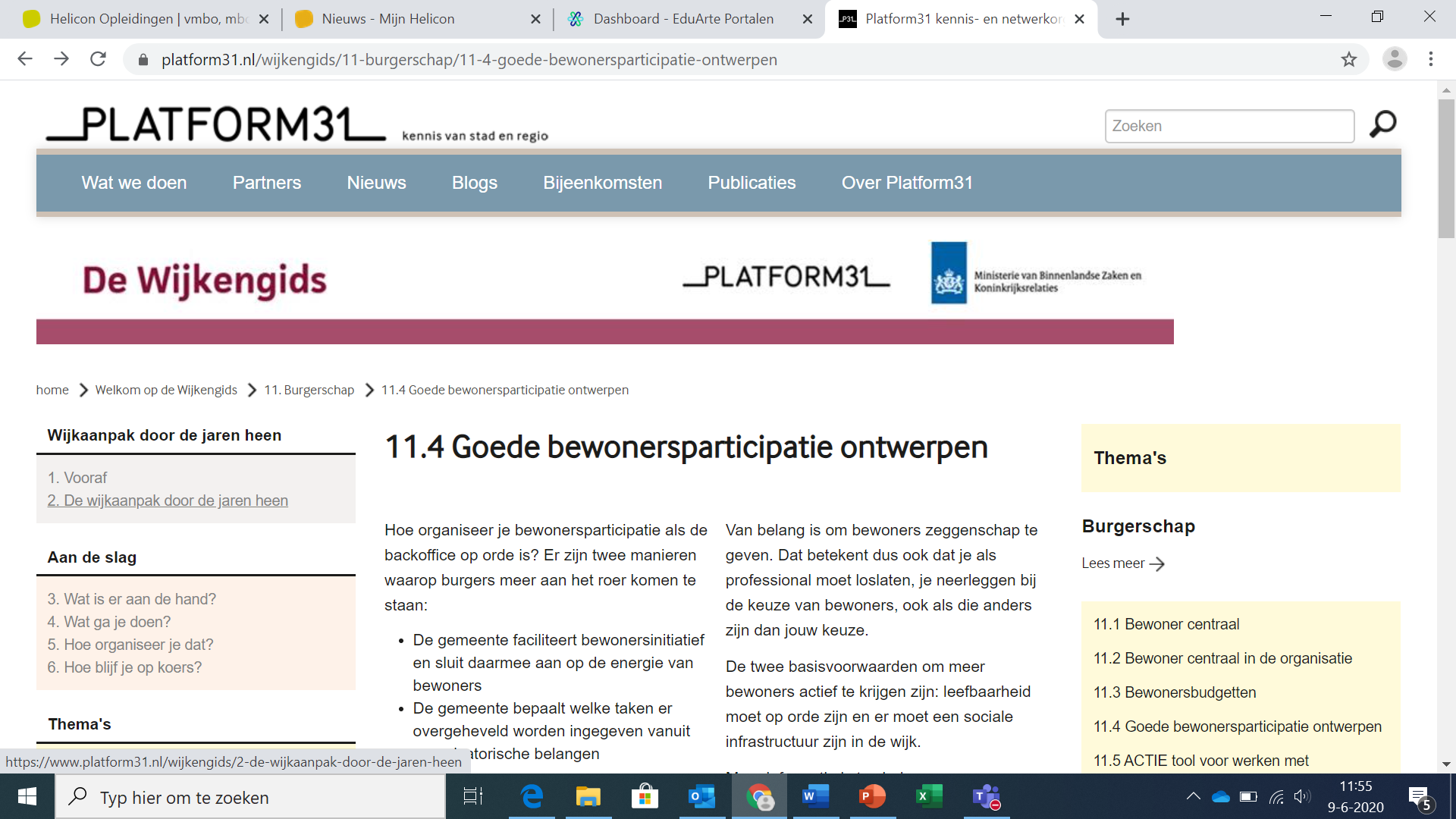 Veel organisaties die participatie onderzoeken en ondersteunen:
2. Werkvormen voor participatie: hoe doe je dat?!
Jij als adviseur en bewonersparticipatie bij de leefomgeving  
Proces: korte herhaling van de stappen 
Ladder: wat wil je vragen aan mensen, in hoeverre wil je ze betrekken?
Werkvormen: die passen bij proces & ladder.
Bewonersparticipatie
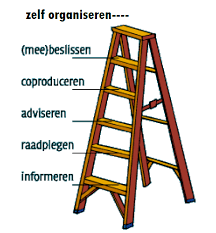 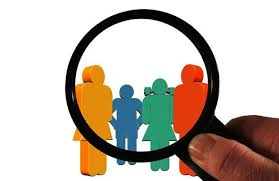 Werkvormen: zie de link in Wiki bij les 2!
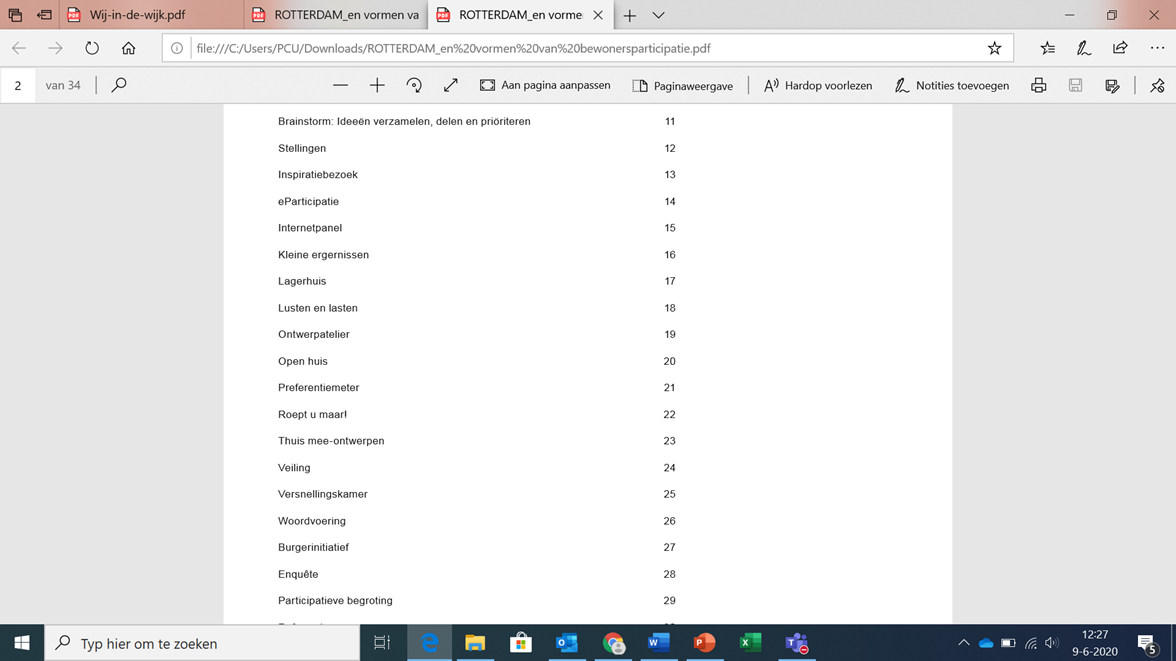 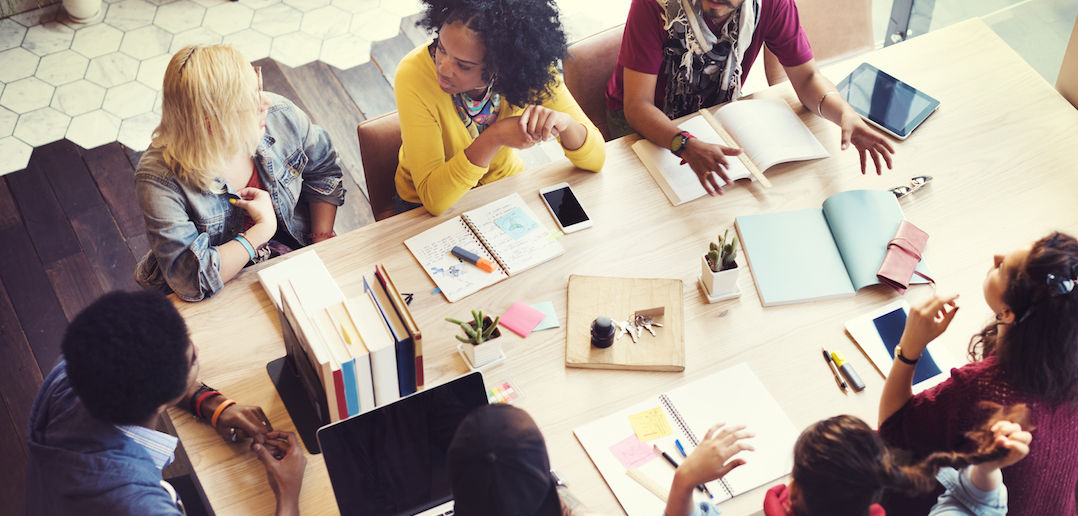 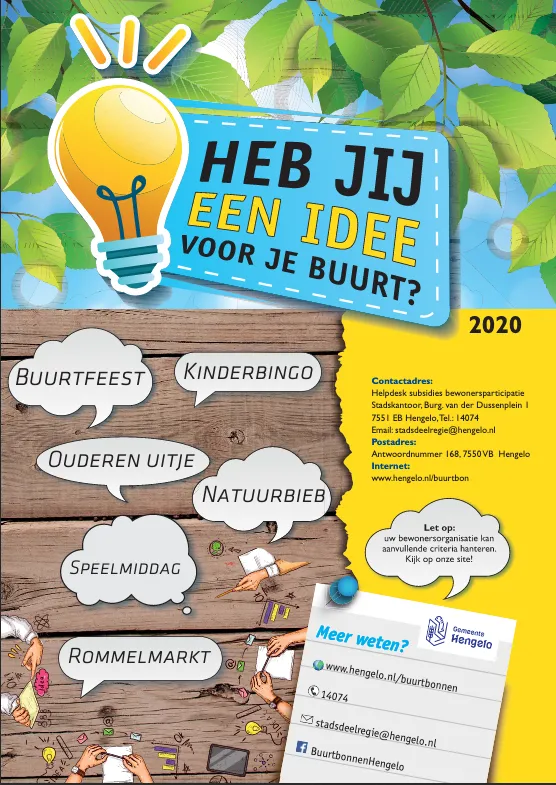 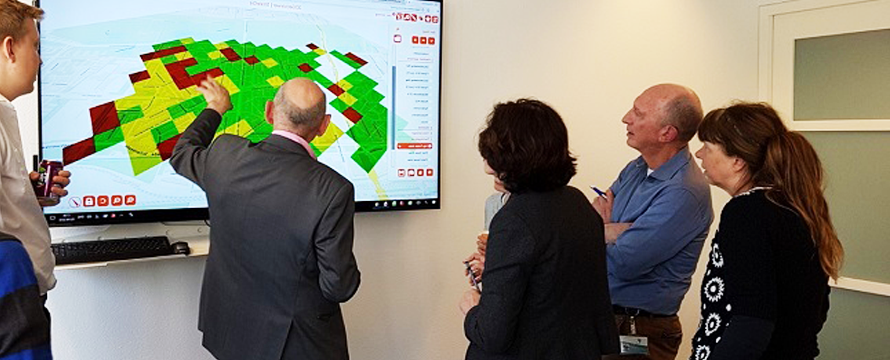 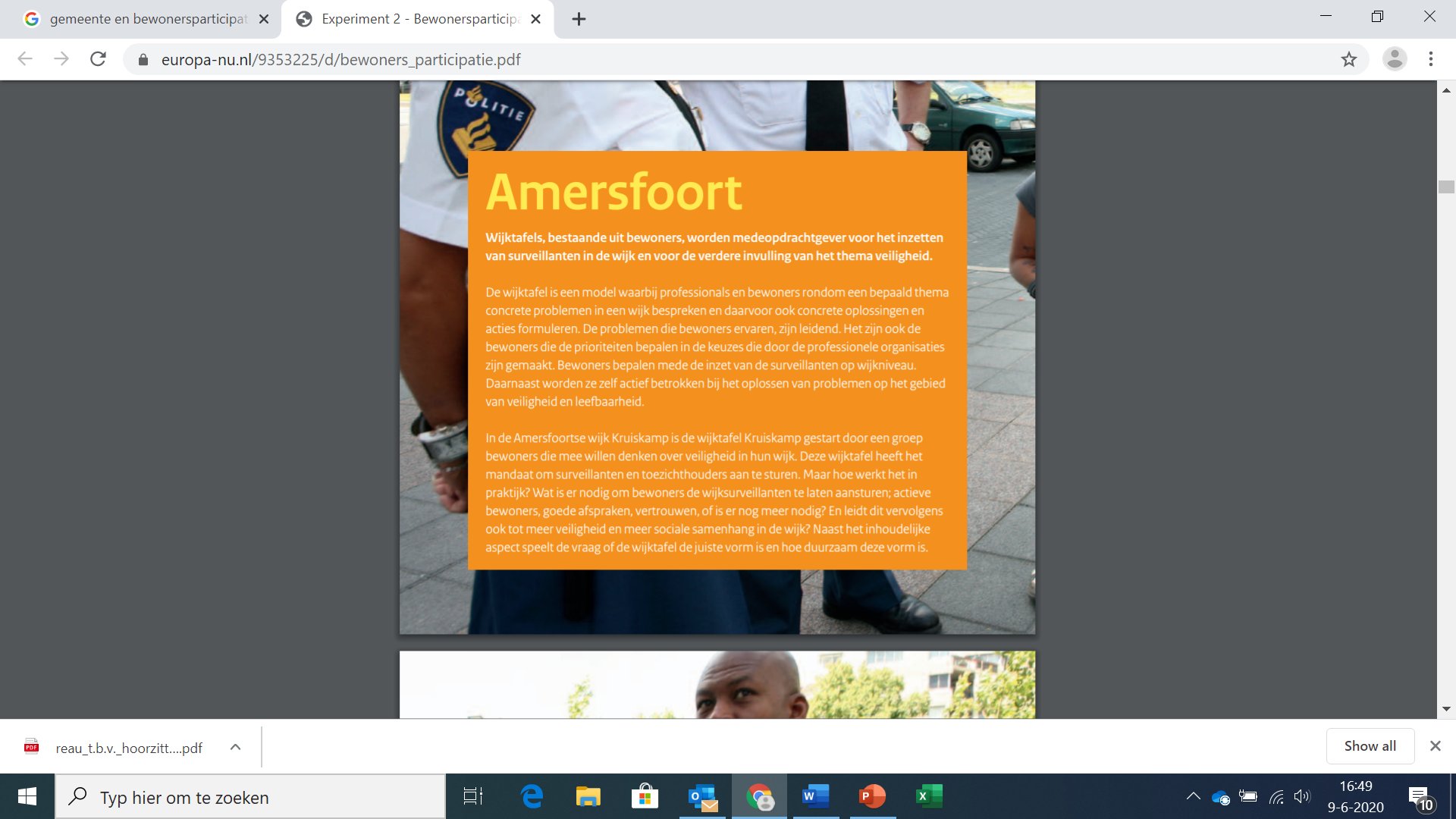 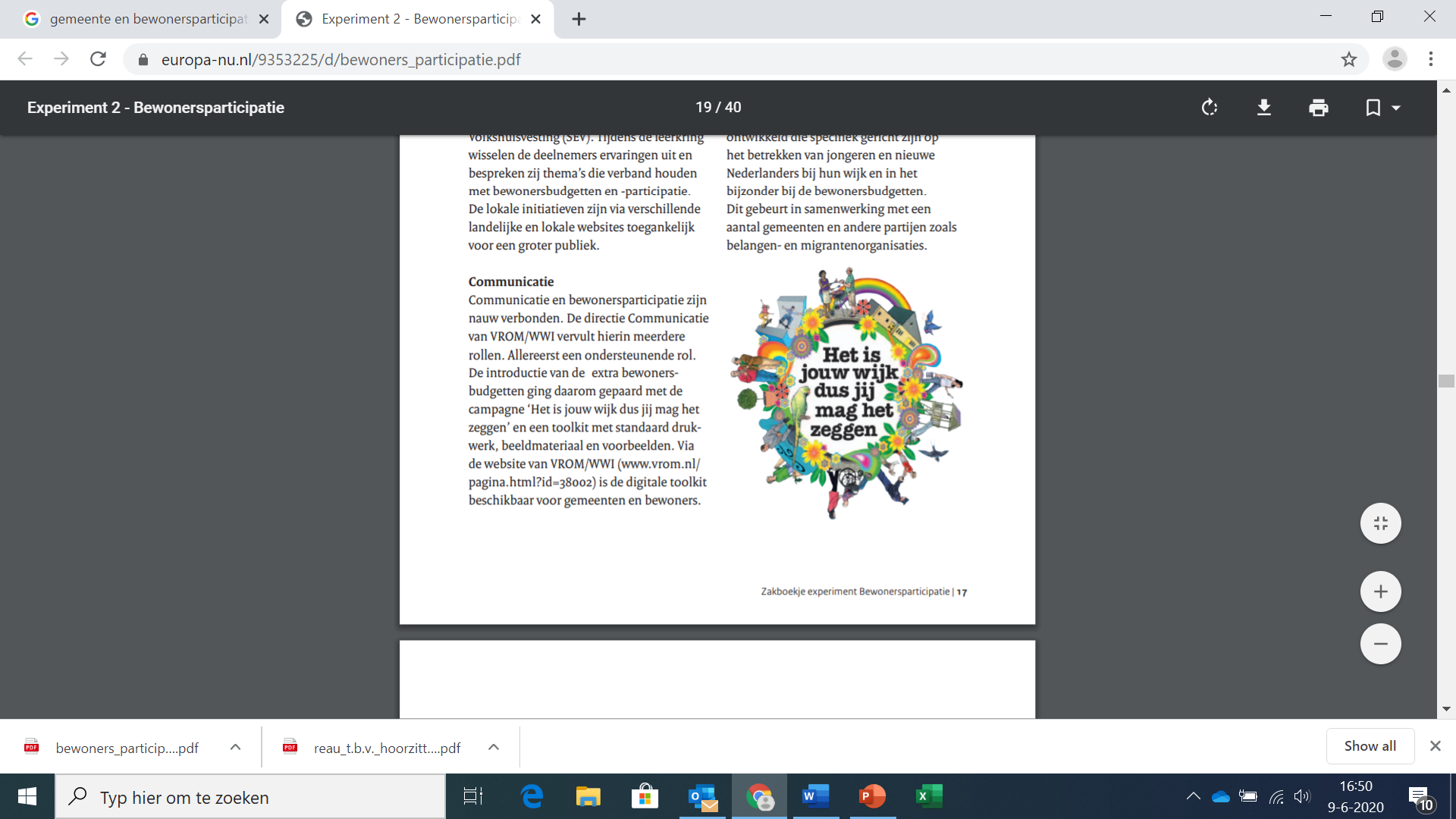 Of lees dit onderzoek van zeven verschillende projecten
BRON = https://www.europa-nu.nl/9353225/d/bewoners_participatie.pdf
3. Opdracht voor volgende week:
Bespreek de input van deze les in je IBS-groep  en maak een duidelijk plan voor de participatie van een specifieke doelgroep. Neem daar de volgende vragen mee: 

De doelgroep: richten jullie je op een speciale doelgroep (bv. jongeren) of ook de omwonenden?
Bij welke fase van het proces willen jullie deze doelgroep betrekken? (denk aan het proces, slide 12) 
In welke mate willen jullie deze doelgroep betrekken (denk aan de ladder, slide 12) 
Welke werkvormen passen hierbij en willen jullie gaan inzetten?
Hoe gaan jullie dat in een planning zetten?
Wat moet jullie er verder nog voor uitzoeken of regelen? 

We beginnen hier volgende les mee; per groep hoor ik graag van 1 iemand een terugkoppeling.
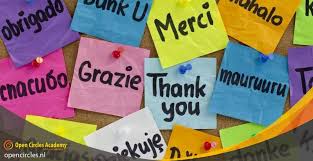 Dat was het weer voor deze week!
Succes met de opdracht en fijne week nog.